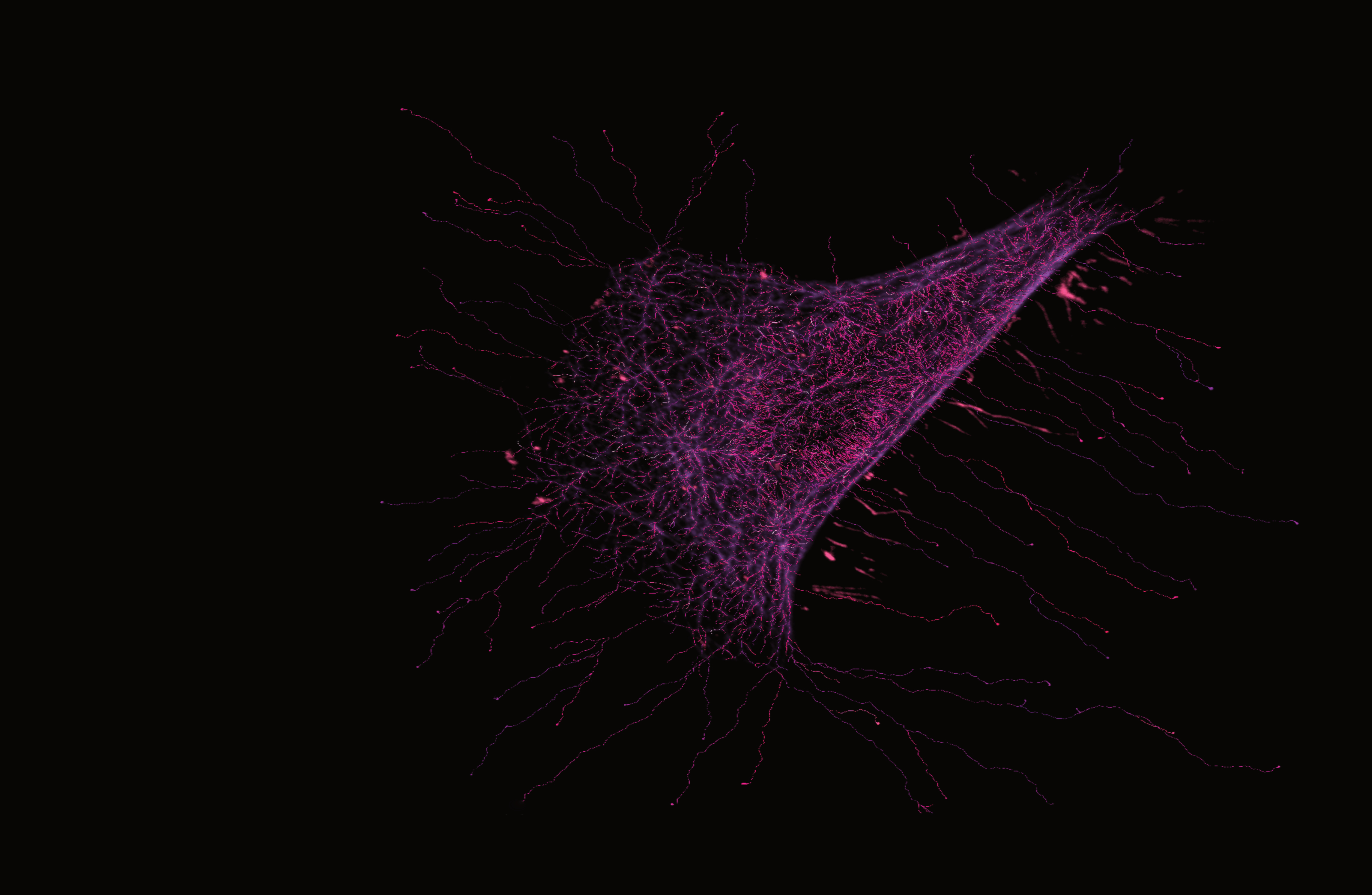 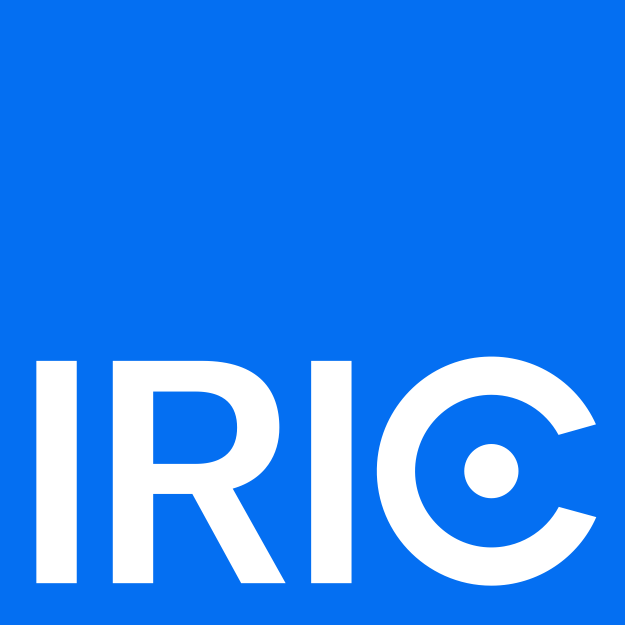 Date
Titre
Sous-titre
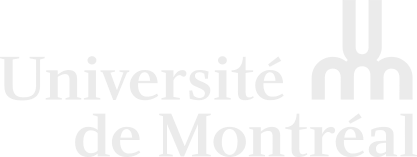 Titre
Titre
Sous-titre 1
Sous-titre 2